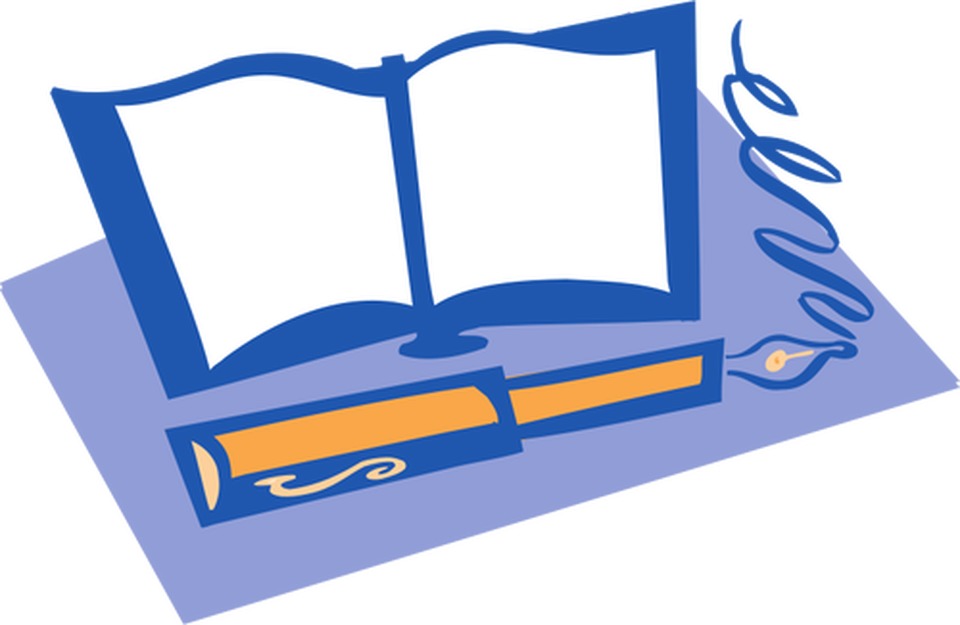 «Технологии 
развития 
критического мышления
на уроках 
русского языка и литературы»
Методическая мастерская
Учитель русского языка и литературы
МБОУ – лицея №21 имени генерала А.П. Ермолова
Боханцева Марина Геннадьевна
«Вечно изобретать, пробовать,
      совершенствовать и 
            совершенствоваться   -   
                          вот единственный курс
                          учительской жизни…»
                         К.Д. Ушинский
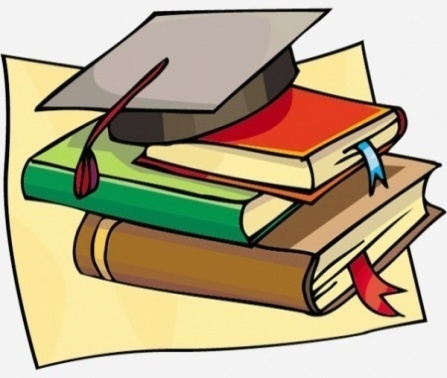 Актуальность  темы
Технология критического мышления
соответствие целям и направлениям развития современного российского образования, удовлетворение запроса общества на формирование социально успешной личности
введение обновленных ФГОС НОО и ООО , предполагающих деятельностный и компетентностный подходы в обучении
создание условий для успешного прохождения ГИА
метапредметность и личностная значимостью результатов формирования коммуникативной компетенции
возможность включения в активную работу максимального количества обучающихся в ограниченное время урока
Новизна и практическая значимость
расширение представлений учащихся о возможности использования          информационных текстов в учебной работе;

развитие личности обучаемого, подготовка к самостоятельной продуктивной   деятельности в условиях современного общества;

развитие творческого мышления за счет уменьшения доли репродуктивной деятельности;

развитие навыков проектно-исследовательской деятельности;

формирование умений принятия оптимальных решений в сложной ситуации;

формирование информационной культуры, умений осуществлять обработку информации, использовать ее в своей практической деятельности
В основе методики лежит трехступенчатая модель
Стадия вызова
Осмысление
Рефлексия
-позволяет актуализировать имеющиеся у обучающихся знания по данной теме;
-вызов интереса к теме и определение  цели ее рассмотрения
- позволяет учащемуся получить новую информацию;
- осмыслить ее;
- соотнести с уже имеющимися знаниями.
- целостное осмысление, обобщение полученной информации;
- усвоение нового знания, новой информации учеником;
- формирование у каждого из учащихся собственного отношения к изучаемому материалу.
«Инсерт»
«Цветопись»
«Кластер»
«Мозговой штурм»
«Синквейн»
«Фишбоун»
«Верные и неверные утверждения»
«Эссе»
«Ассоциативный куст»
«Толстые и тонкие вопросы»
Прием «ПОПС»
«ИНСЕРТ» 
       Чтение с пометками, маркировка текста значками по мере его чтения. 
       Важно ориентировать учеников на объяснение каждого знака. То есть просто знаков «!», «?», «+», «-», «V»  недостаточно, школьник должен объяснить, что именно вызвало эмоции и почему.
«v» – знакомая информация.
«+» - новая информация.
«-» - думал иначе.
«?» – возникли вопросы.
«!» – прочитанная информация удивила.
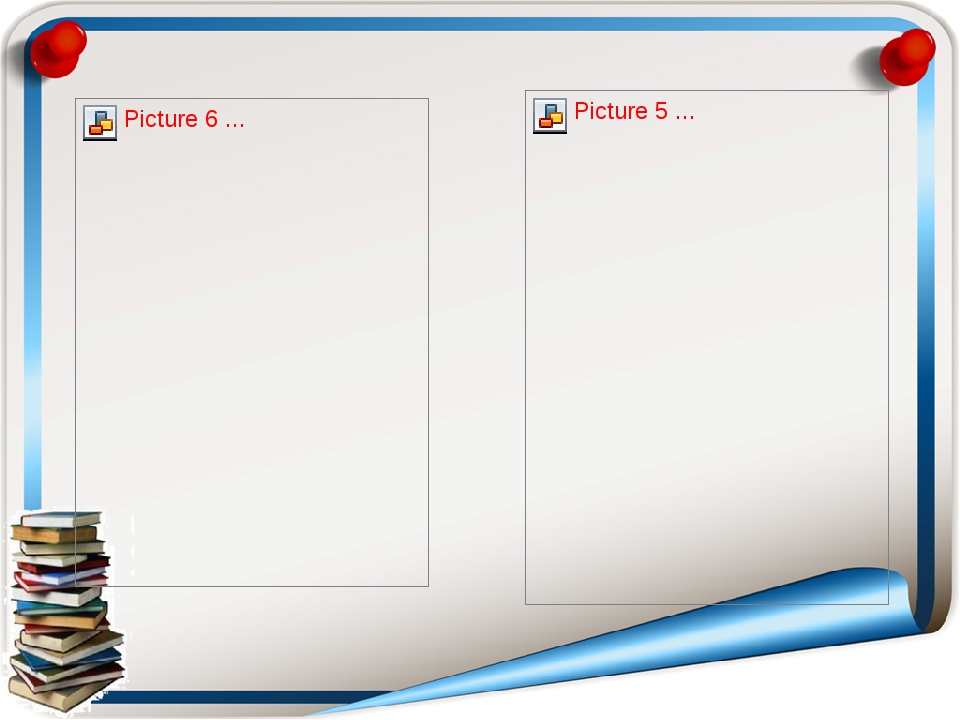 Прием «тонкие и толстые вопросы»
«Толстые» вопросы
«Тонкие» вопросы
Объясните, почему…?

Почему вы считаете…?

В чем различие…?

Предположите, что будет,  если…?
Когда…? 

Может…?

Было ли…? 

Верно ли…?
«Фишбоун»
 (рыбий скелет/рыбья кость) 
Приём смыслового чтения, который реализуется в рамках технологии критического мышления. Составление фишбоуна позволяет раскрыть для понимания проблемную тему, показать причины, которые привели к определённому повороту в сюжете художественного произведения.
В голове рыбы прописывается проблемный вопрос. На косточках слева – причины (общее), справа – факты (частный случай, проявление). В хвосте – вывод, который может быть сформулирован в виде пословицы. Это и будет авторская позиция по одному из проблемных вопросов.
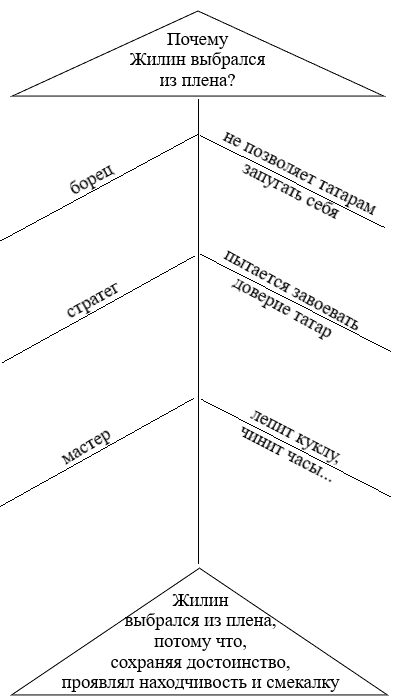 Фишбоун по рассказу Л. Н. Толстого «Кавказский пленник».
«Свой среди чужих».
Кластер — это графическая форма организации информации, когда выделяются основные смысловые единицы, которые фиксируются в виде схемы с обозначением всех связей между ними. 
             Он представляет собой изображение, способствующее систематизации и обобщению учебного материала.
Пример кластера  к рассказу Л. Н. Толстого «Кавказский пленник».
Мать
Мать
Дина
любит,
забота
не
 беспокоит
просит
доброта
помощи
помощь
Костылин
Жилин
уважение
Татары
Прием «Ассоциативный куст»
Ямб
Хорей
Стихотворный размер
Амфибрахий
Дактиль
Анапест
Синквейн – это способ творческой рефлексии.
1 строка – тема или предмет (одно существительное).
2 строка – описание предмета (2 прилагательные или причастия).
3 строка – 3 глагола, характеризующие действия предмета.
4 строка – фраза из 4 значимых слов, выражающая отношение автора к предмету.
5 строка – синоним, обобщающий или расширяющий смысл темы или предмета (одно слово).
Цветопись - искусство передачи цветов, красок окружающего мира языком художественного произведения.
С помощью цветописи писатель может передать чувства не напрямую, а как бы мелкими штрихами, наполняя своё художественное произведение. Обычно цветопись выражается с помощью прилагательных, однако может выражаться и в существительных, и в других частях речи.
Приём «ПОПС»

Позиция – «Я считаю, что…»

Обоснование – «Потому что…»

Пример – «Я могу это доказать на примере…»

Суждение – «Исходя из этого я могу сделать вывод о том, что…»
Результативность опыта
Качество знаний учащихся 
по  русскому языку за 2 года, %
Качество знаний 
учащихся 
по  литературе
 за 2 года, %
Грамоты обучающихся
- Грамота призера регионального этапа всероссийского конкурса сочинений «Сын России» Приказ №108-о от 06.04.2021г.(Солопова А. – 5в класс); 
- Диплом за 1 место в региональном этапе Всероссийской детской школы-конкурса «Портрет твоего края» (Приказ №421 от 05.04.2021г.) – Боханцева А. – 7в класс;
- Благодарность областного совета ветеранов за участие во Всероссийском конкурсе сочинений «История моей семьи в годы Великой Отечественной войны» (2021г.)- Боханцева А. – 8в класс;
- Диплом за 1 место во Всероссийской детской школе-конкурсе «Портрет твоего края» (г. Москва, 2021г.) – Боханцева А. – 7в класс;
- Диплом за 1 место в региональном этапе Всероссийской детской школы-конкурса «Портрет твоего края» (Приказ № 602 от 22.04.2022г.) – Гранкин С. – 6в класс;
- Диплом за 1 место во Всероссийской детской школе-конкурсе «Портрет твоего края» (г. Москва, 2022г.) – Гранкин С. – 6в класс;
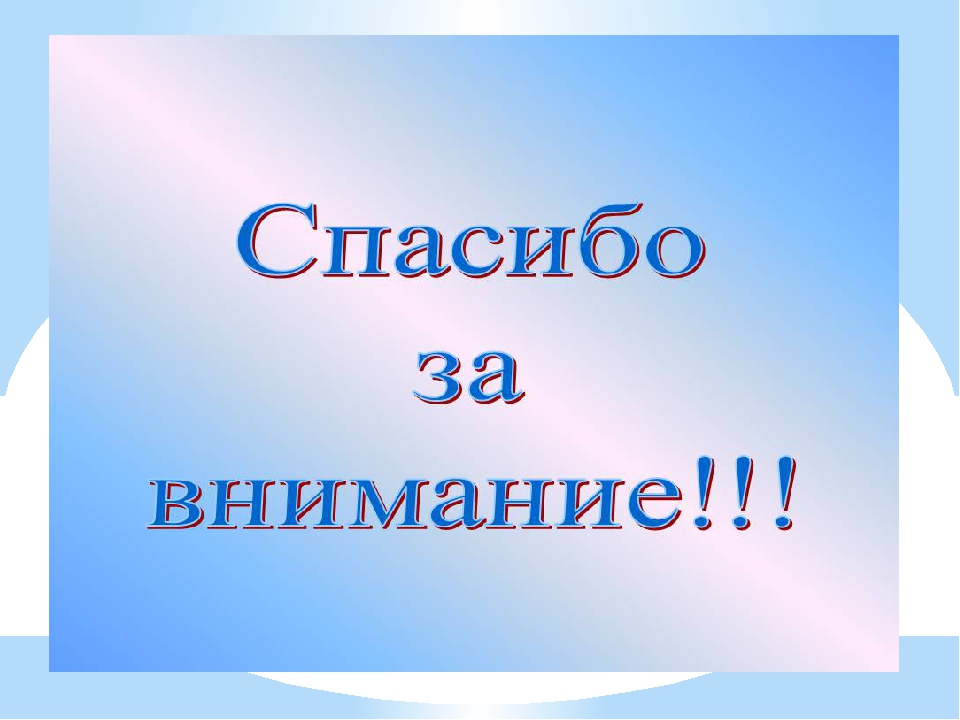